The Saturn V
INST 154
Apollo at 50
Apollo 11 Launch
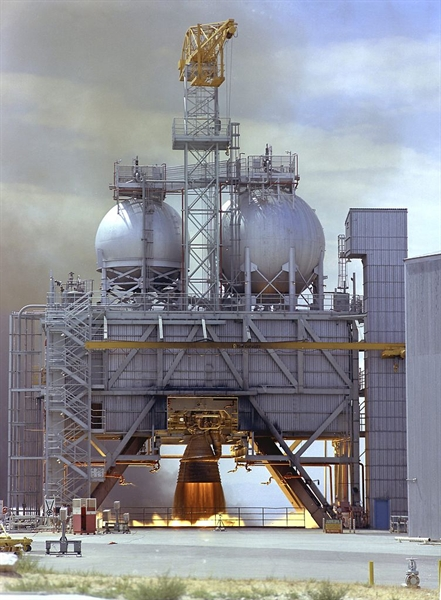 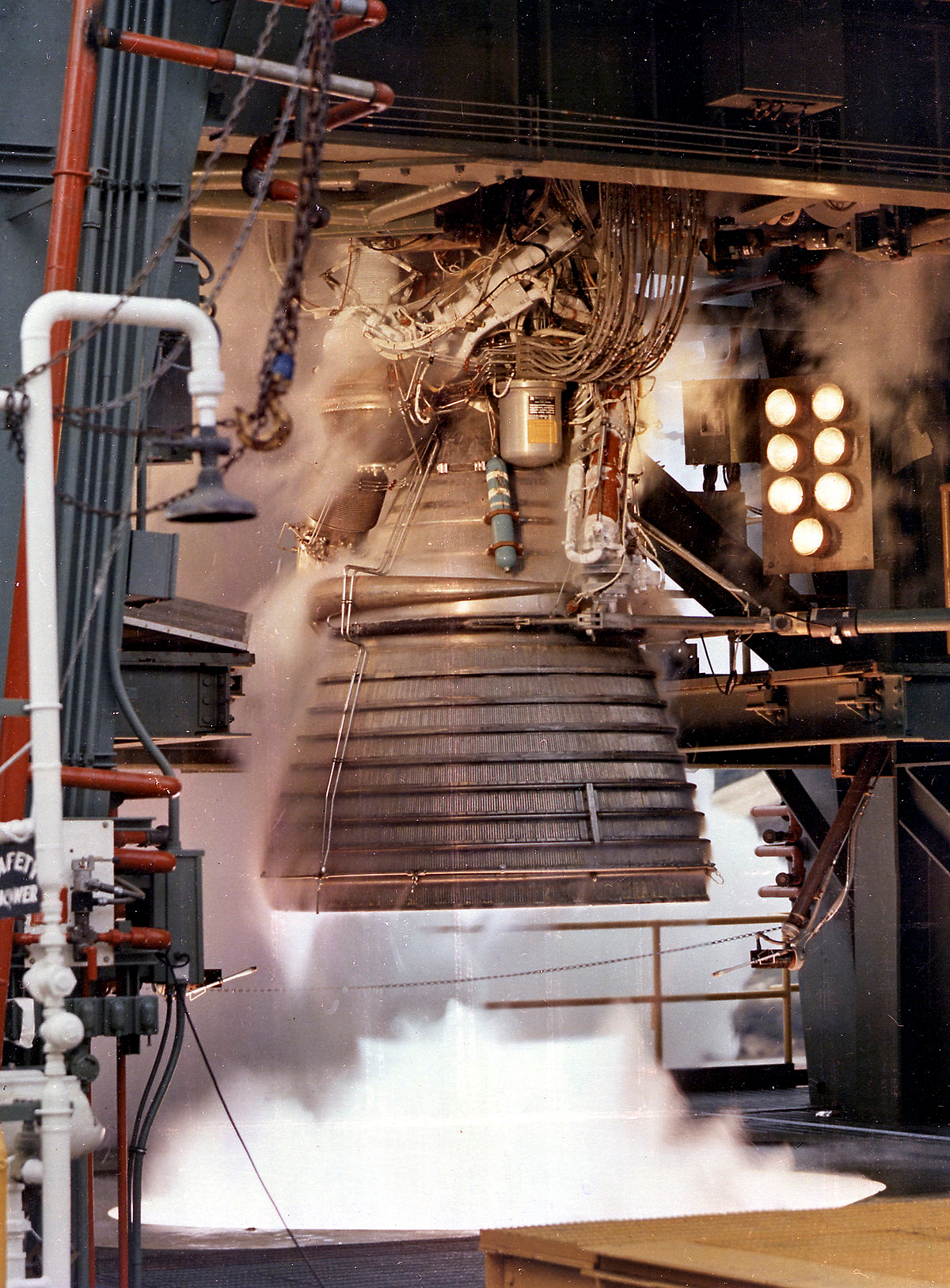 J-2→F-1
(Rocketdyne)
Santa Susanah
Field Laboratory
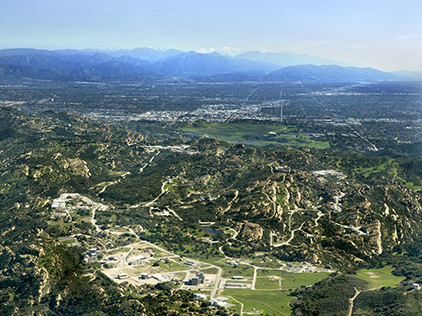 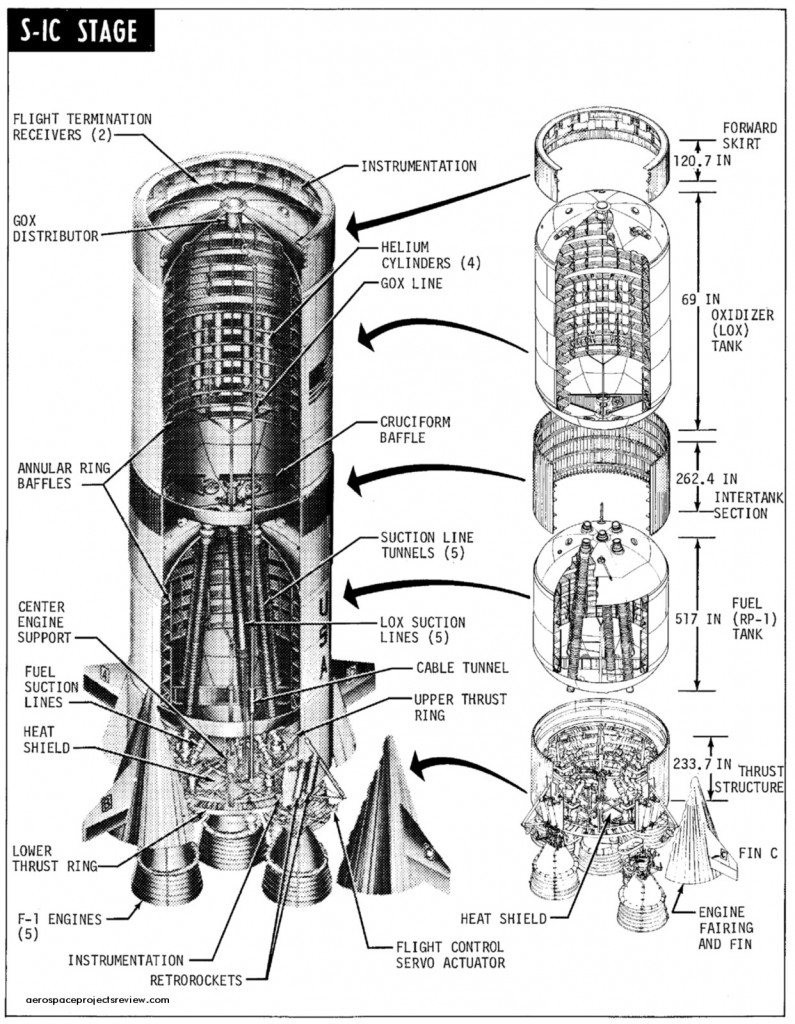 S-ICFirst Stage
(Boeing) Michoud Assembly Facility (S-IC)
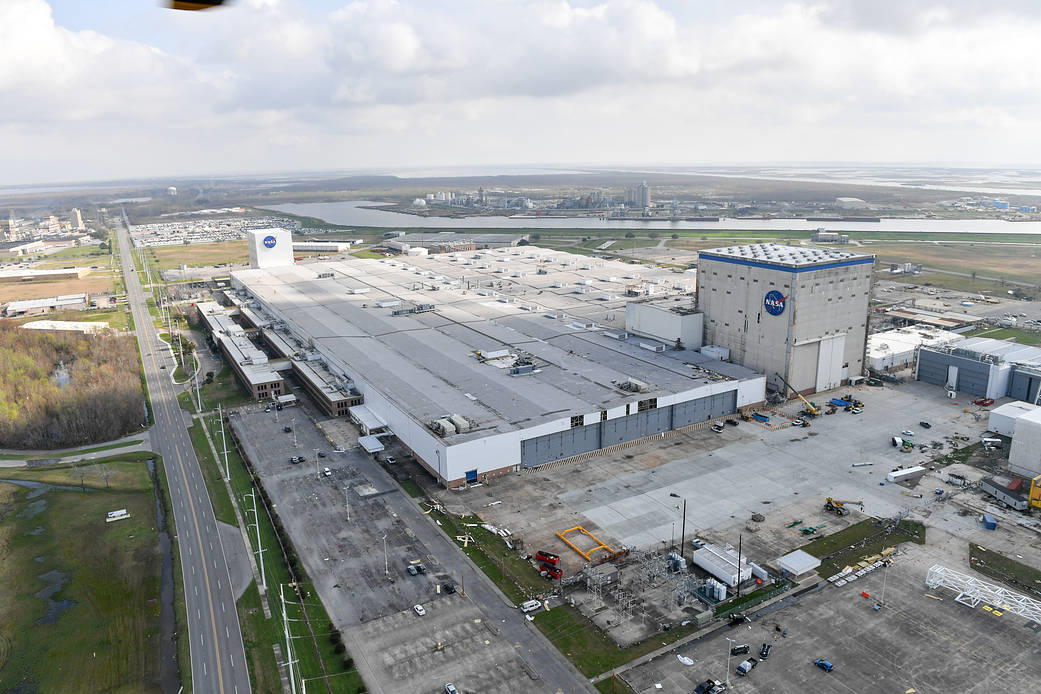 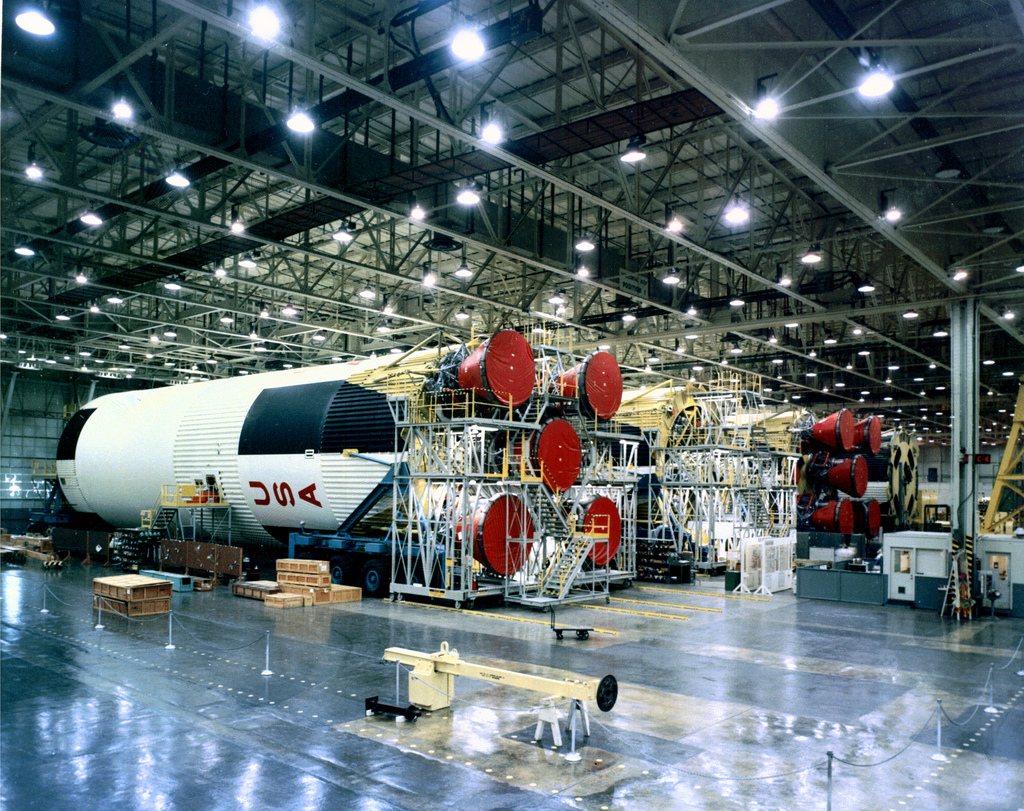 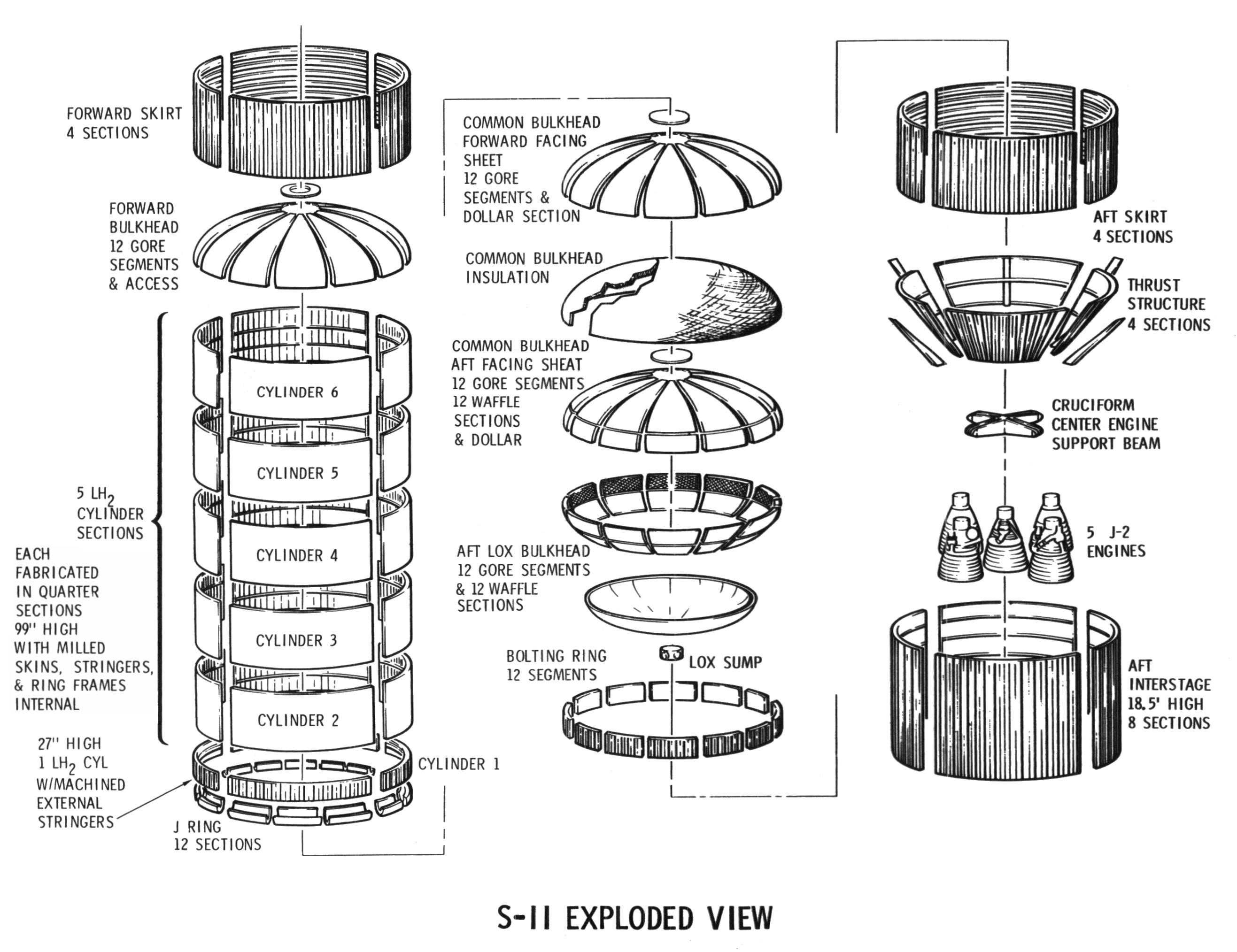 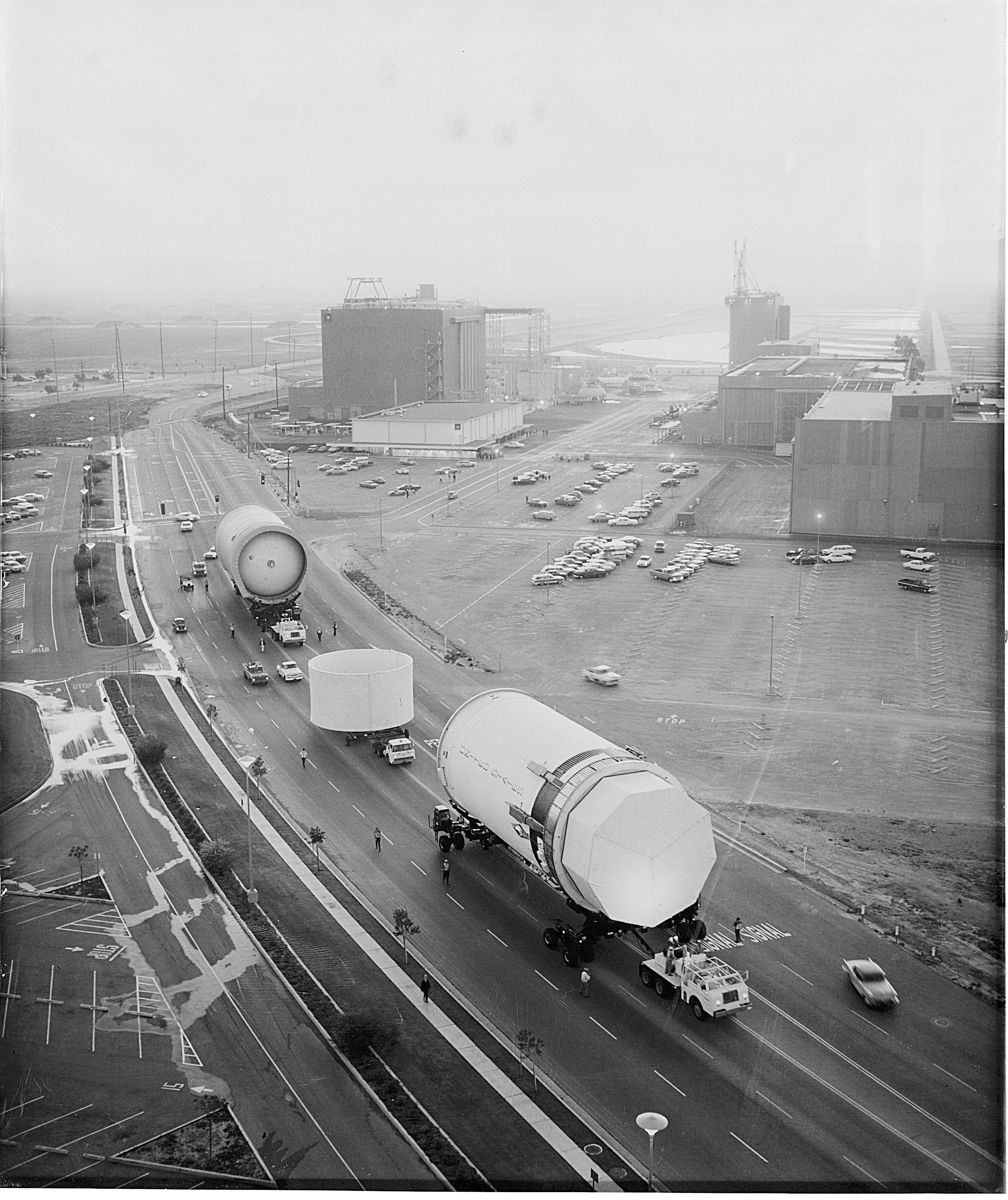 (North American)Seal Beach Assembly Facility (S-II Second Stage)
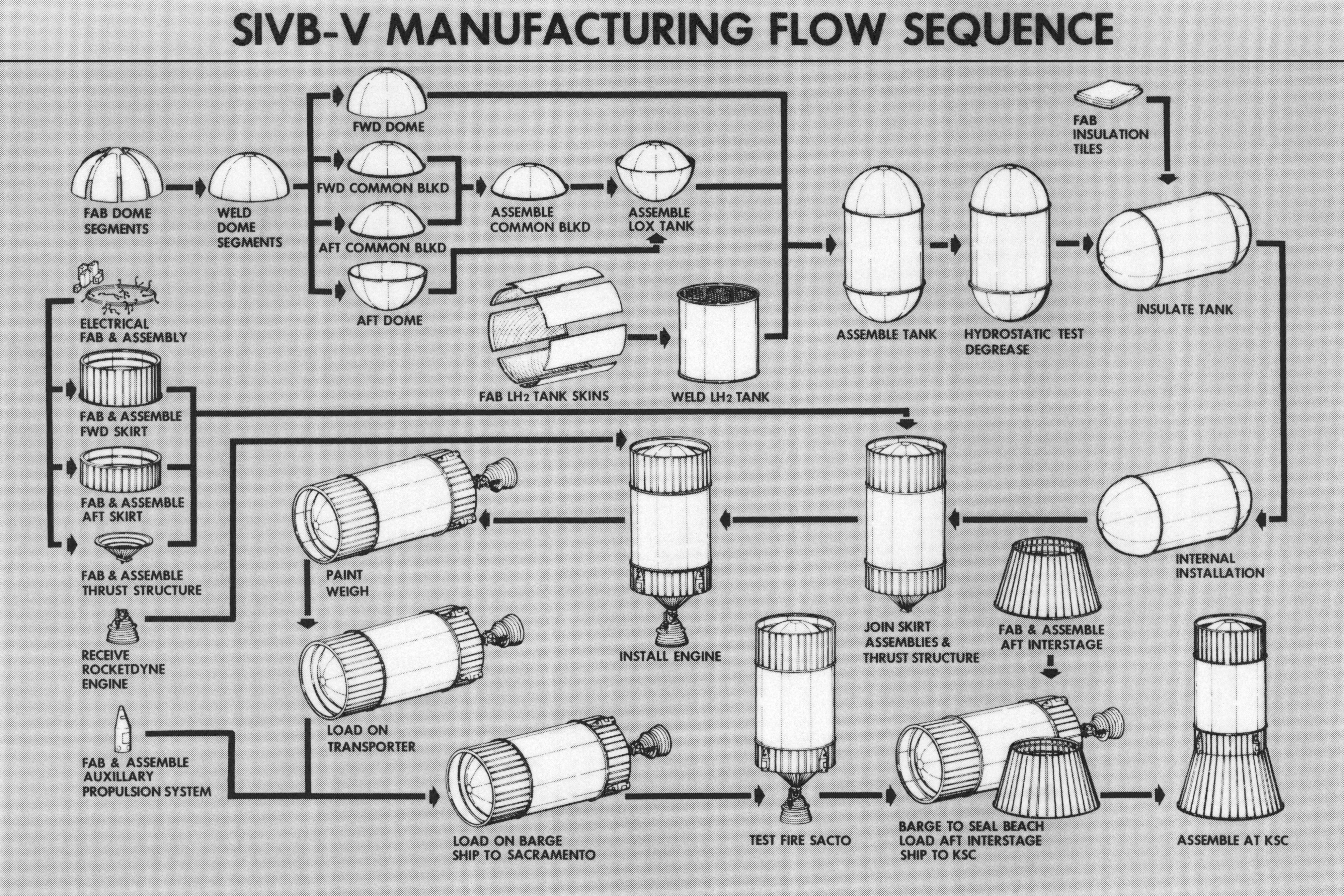 (Douglas) Huntington Beach Facility(S-IVB Third Stage)
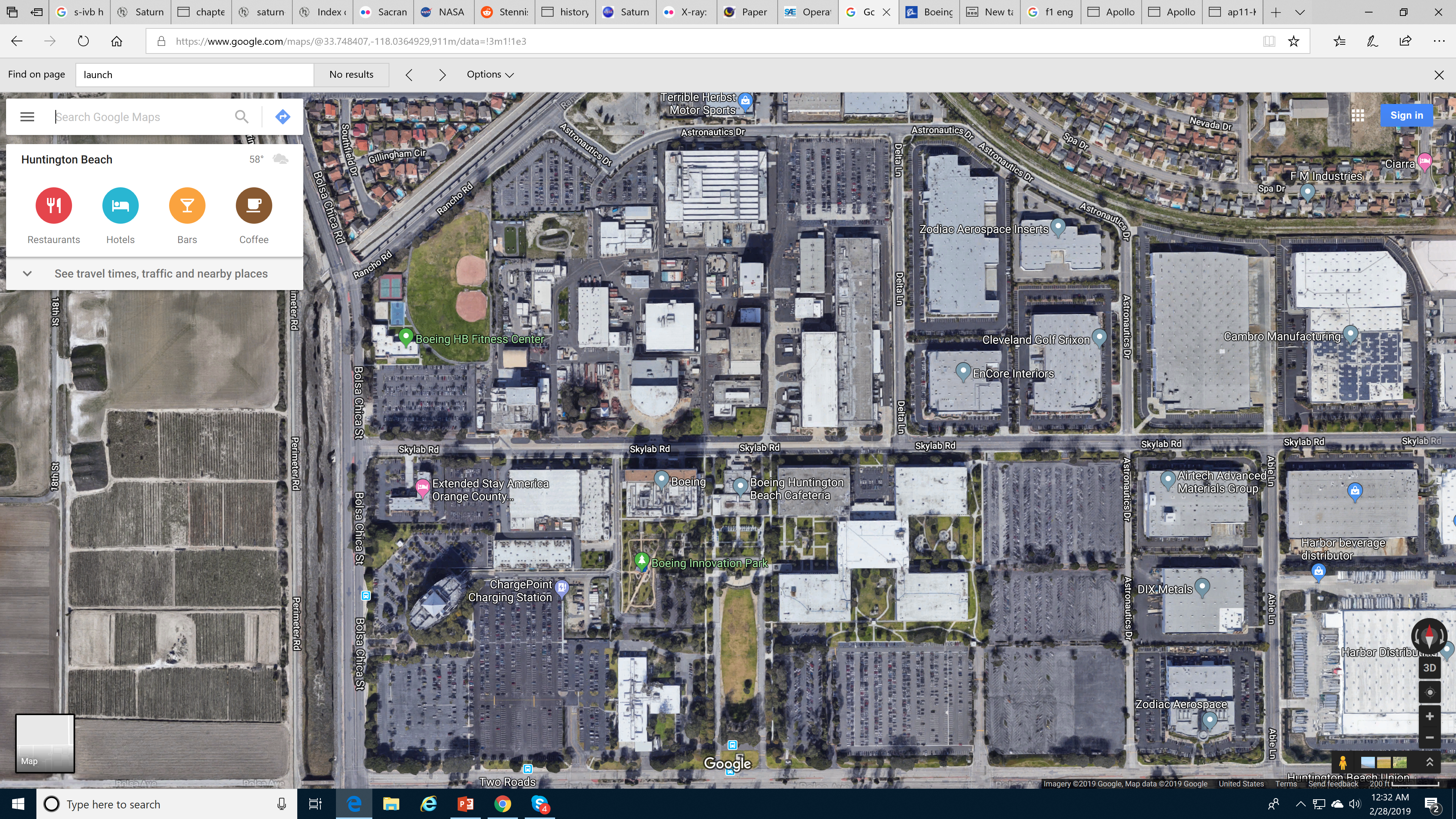 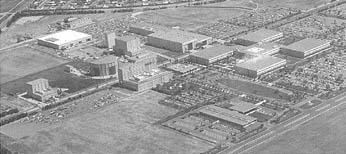 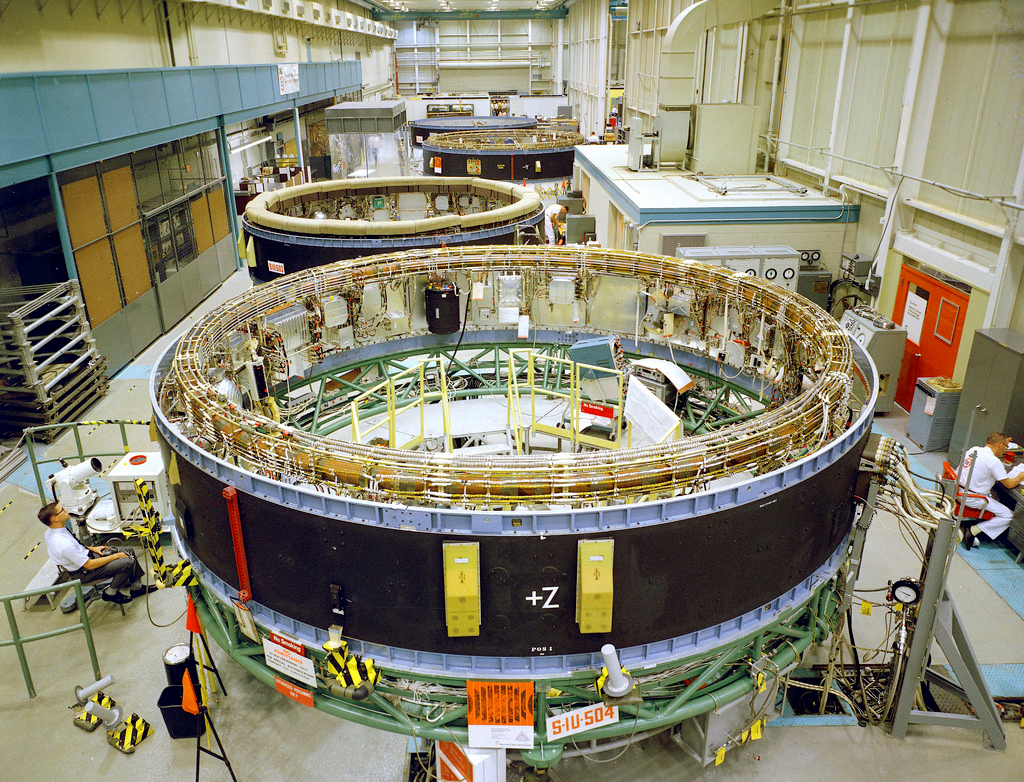 (IBM)Huntsville Plant(Instrument Unit)
The Pregnant Guppy
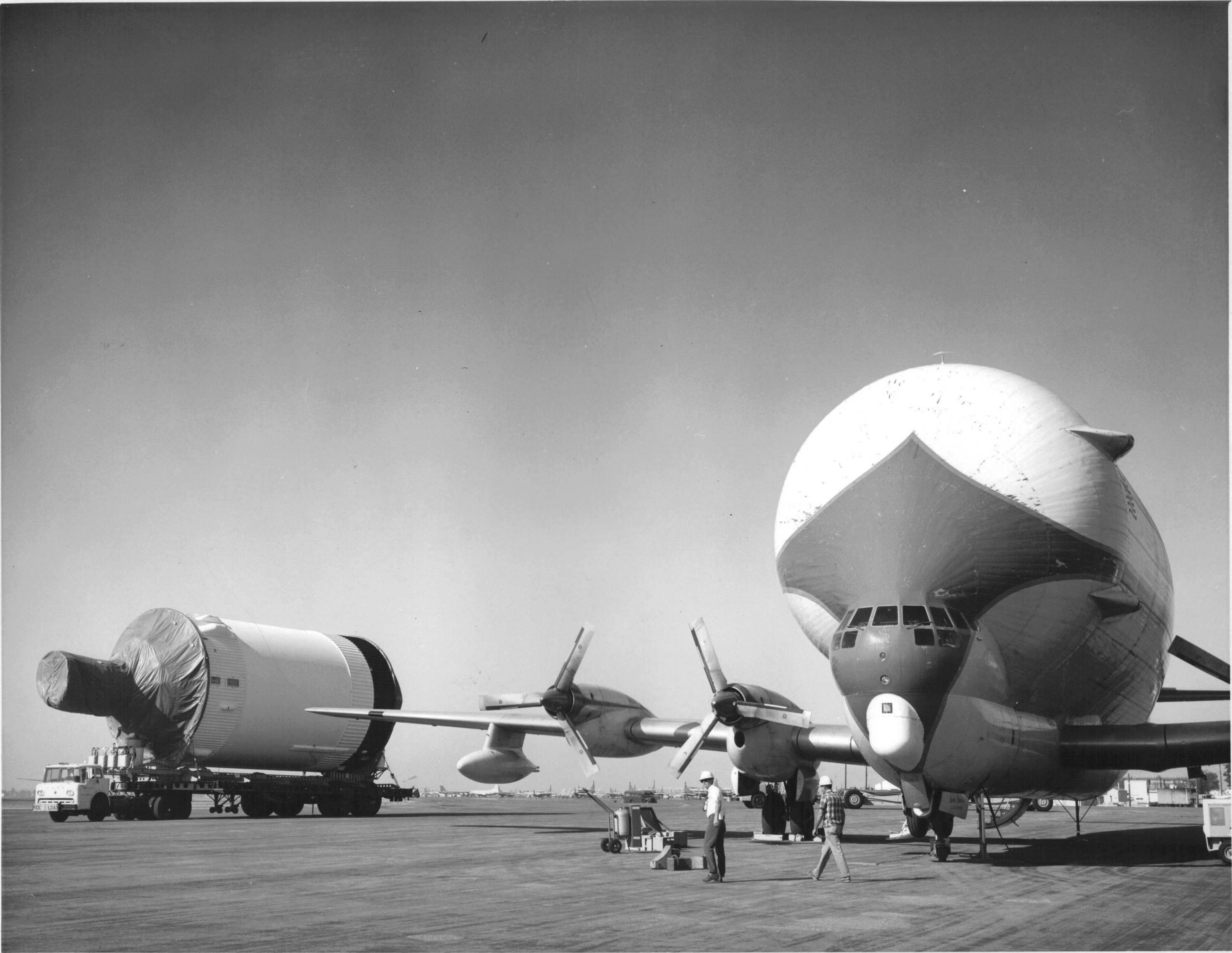 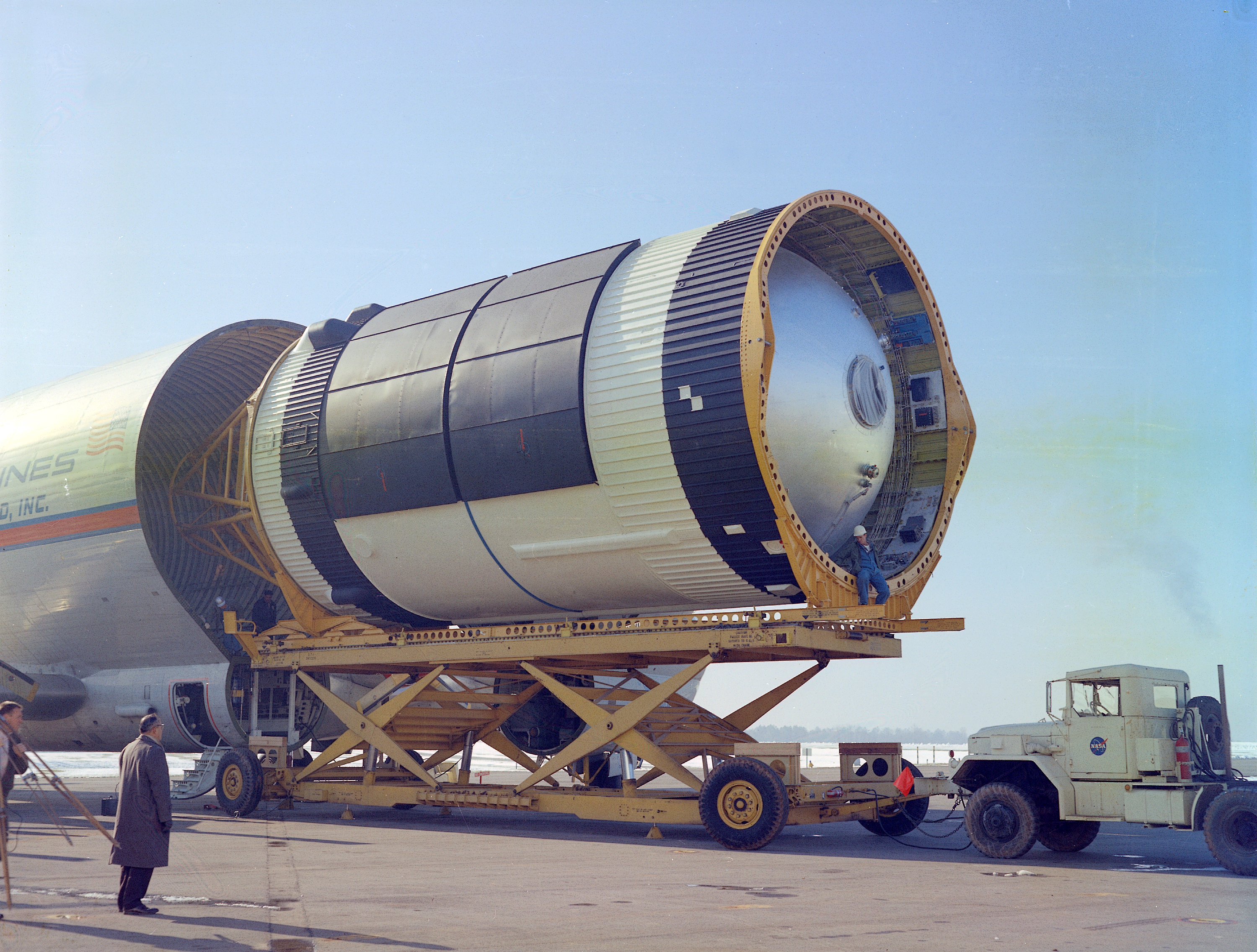 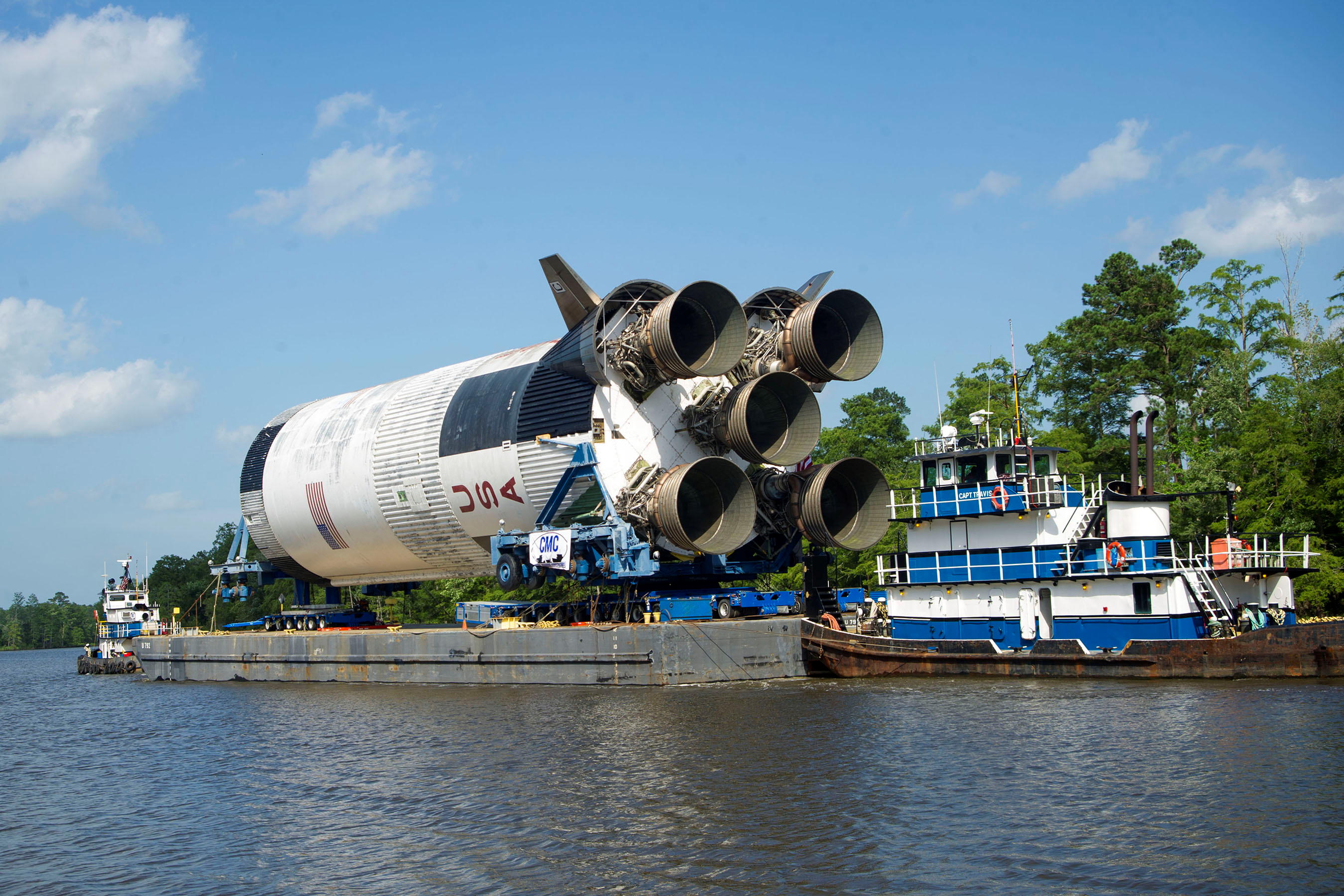 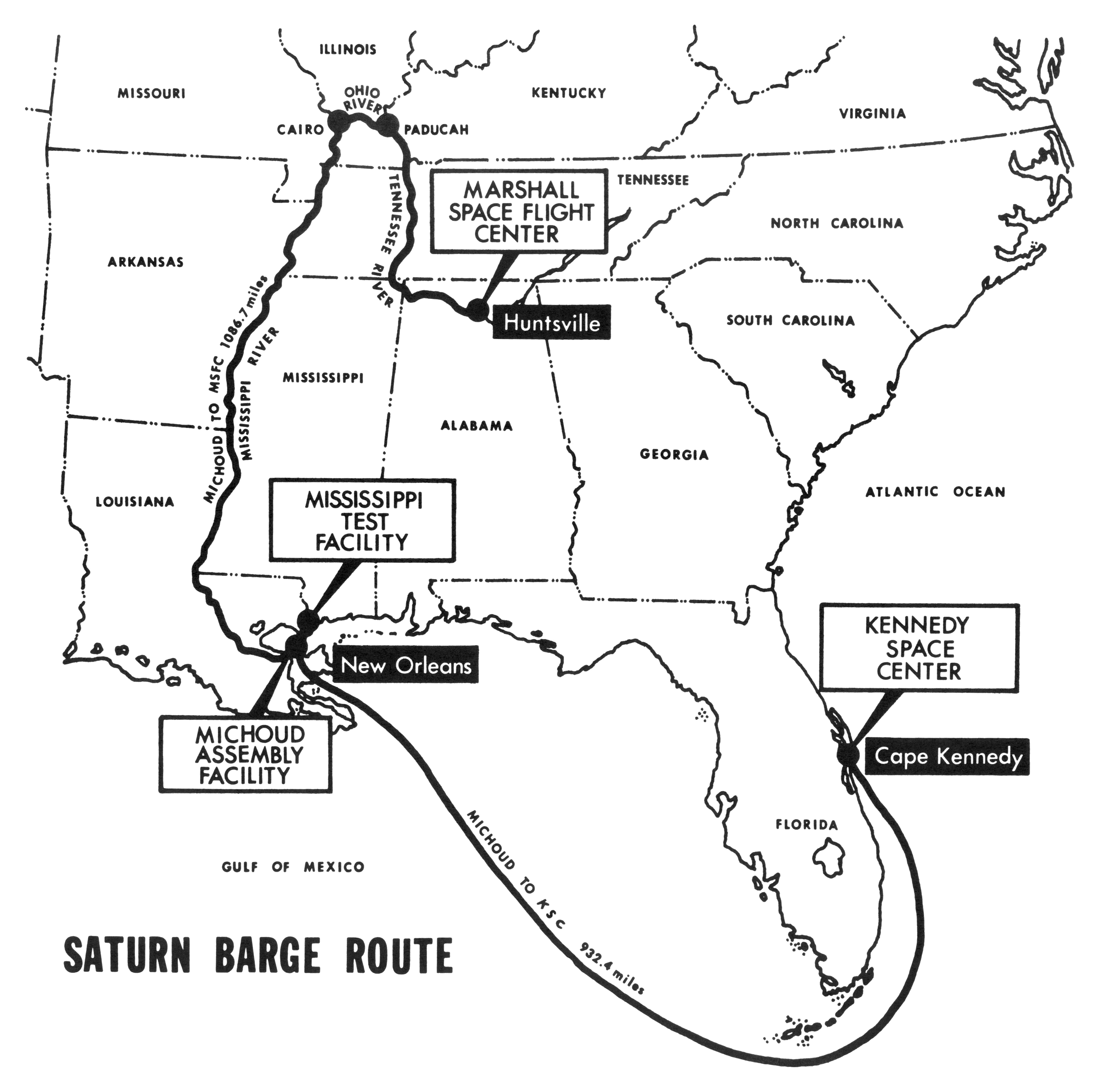 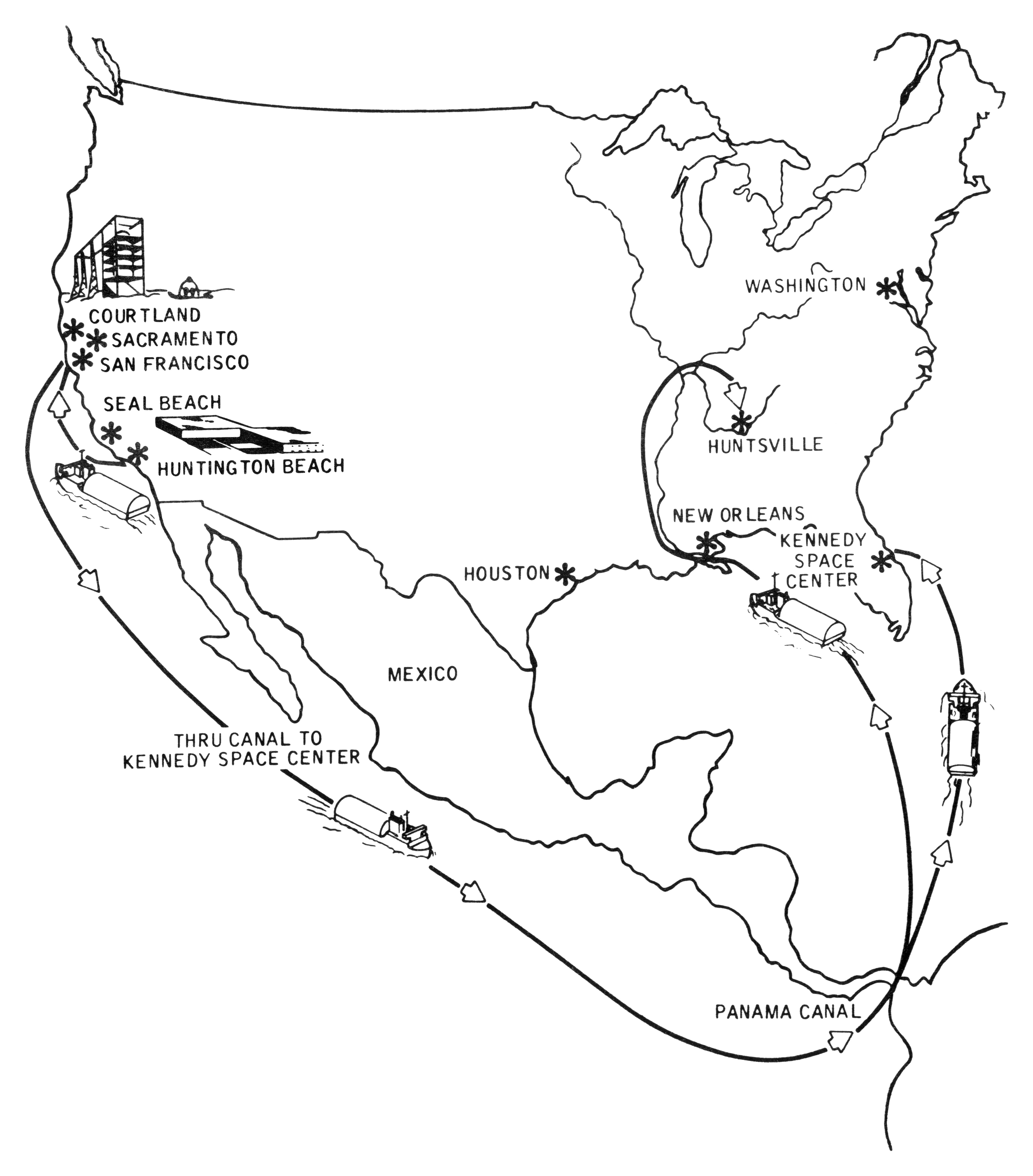 Dynamic Test Facility (Marshall Space Flight Center)
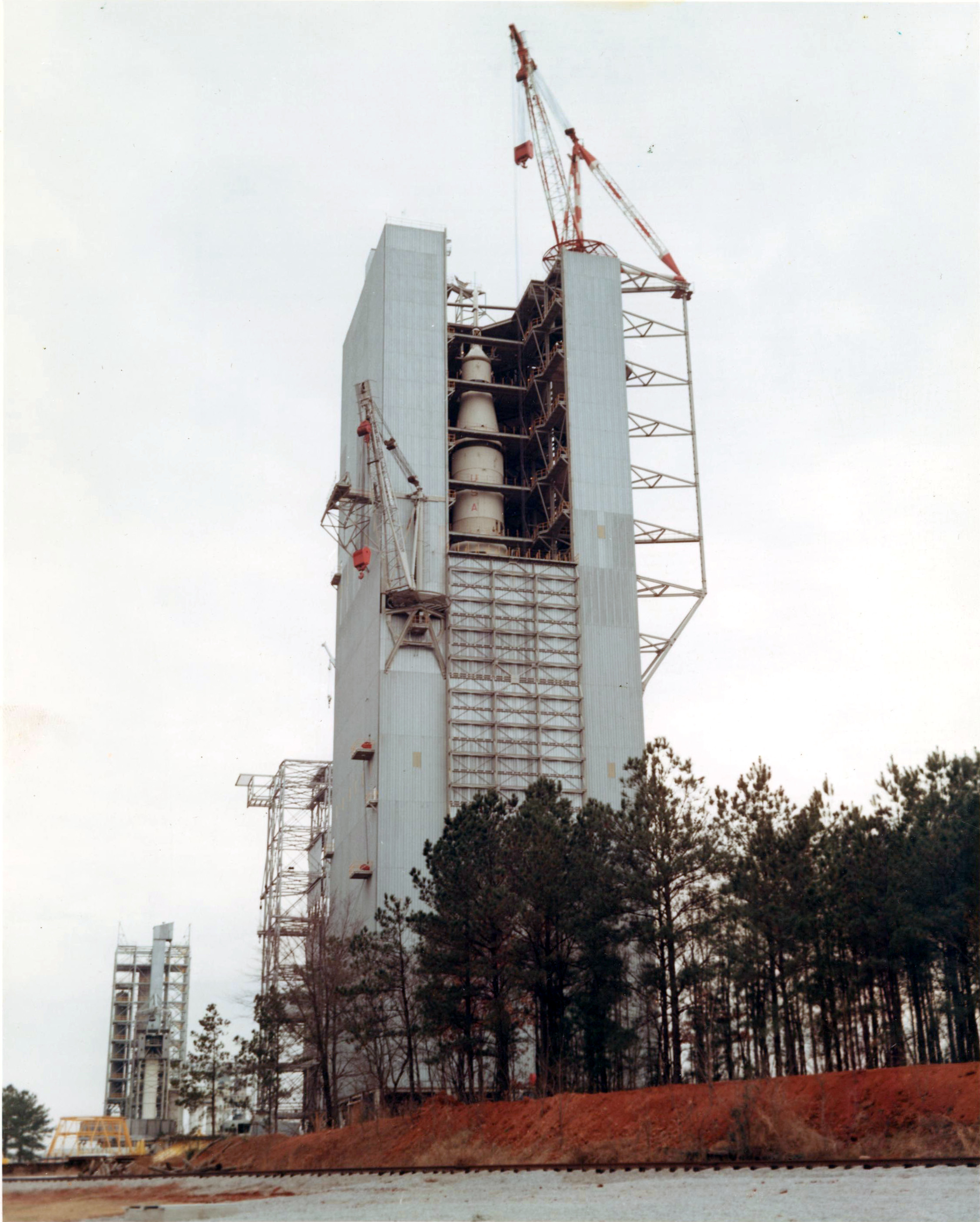 Sacramento 
Test Facility
S-IVB
Mississippi Test Facility	S-IC					S-II
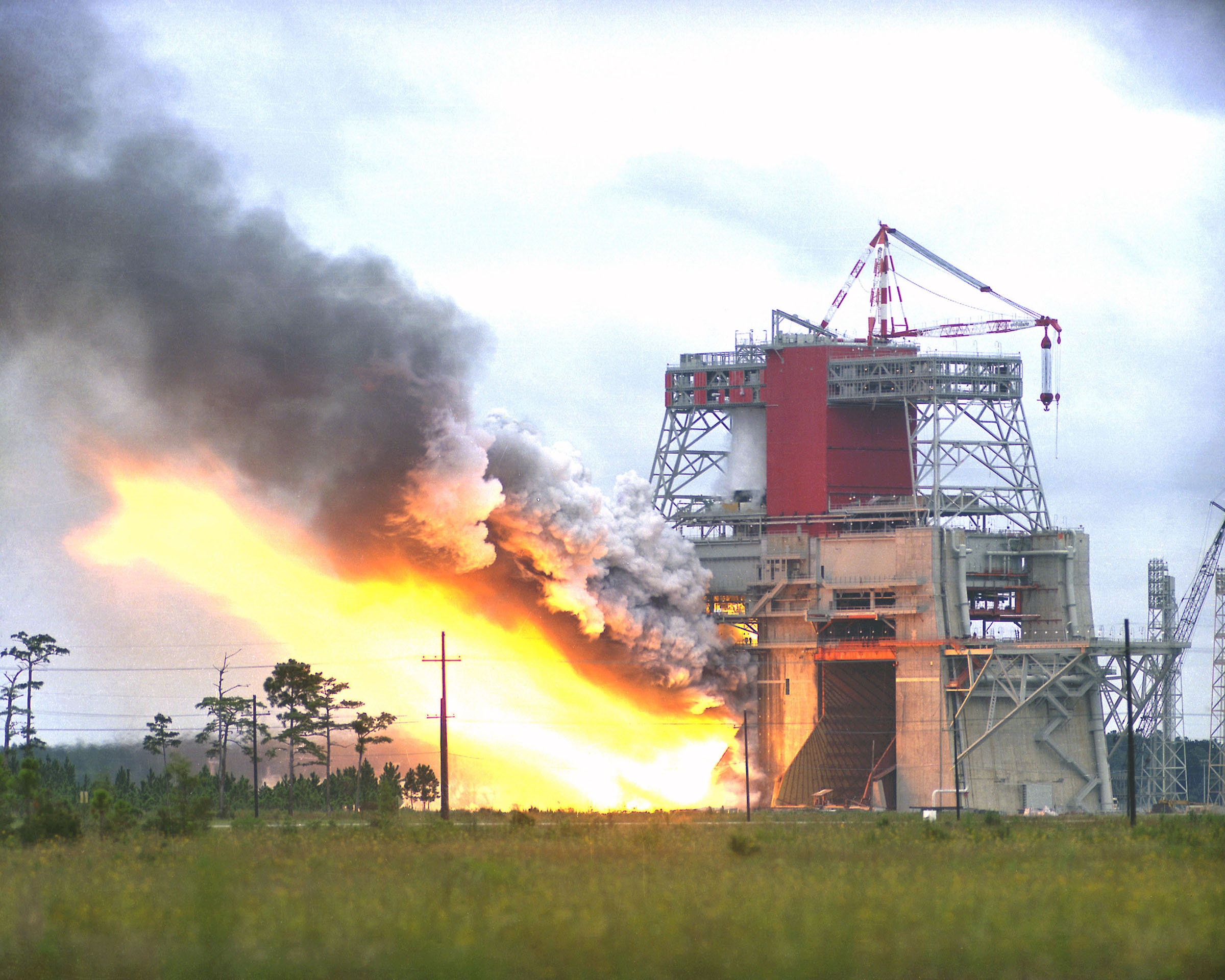 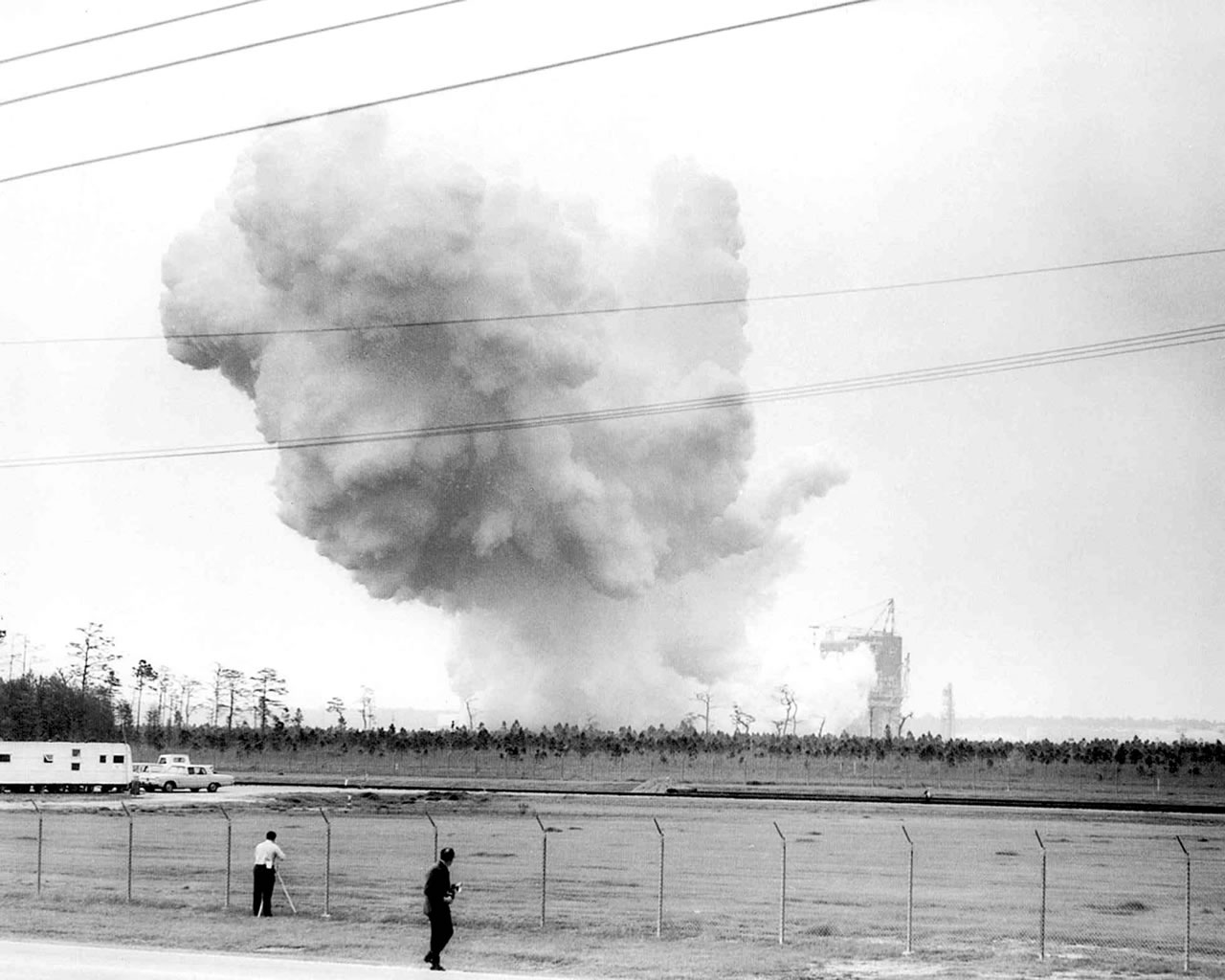 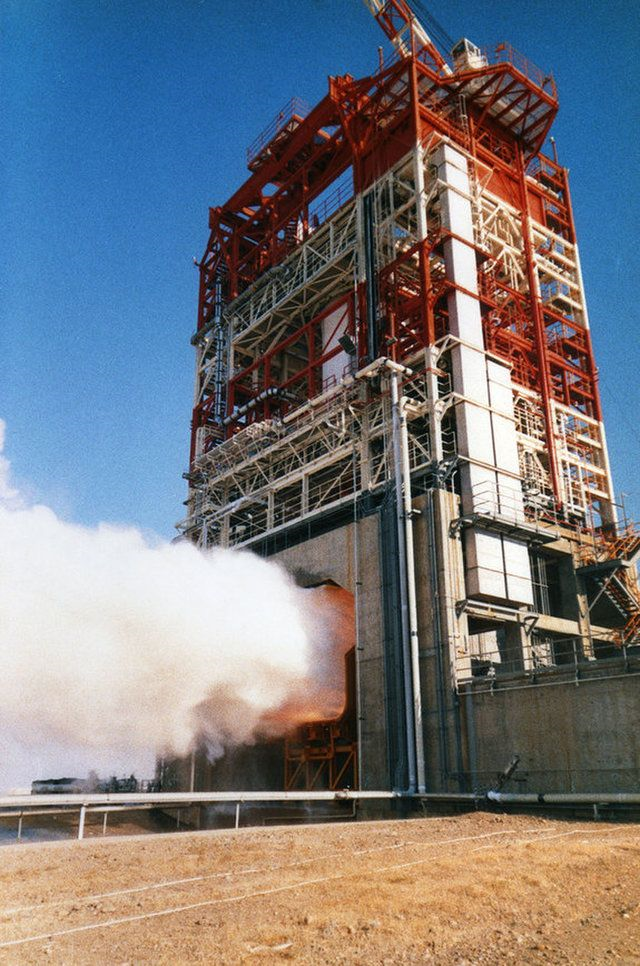 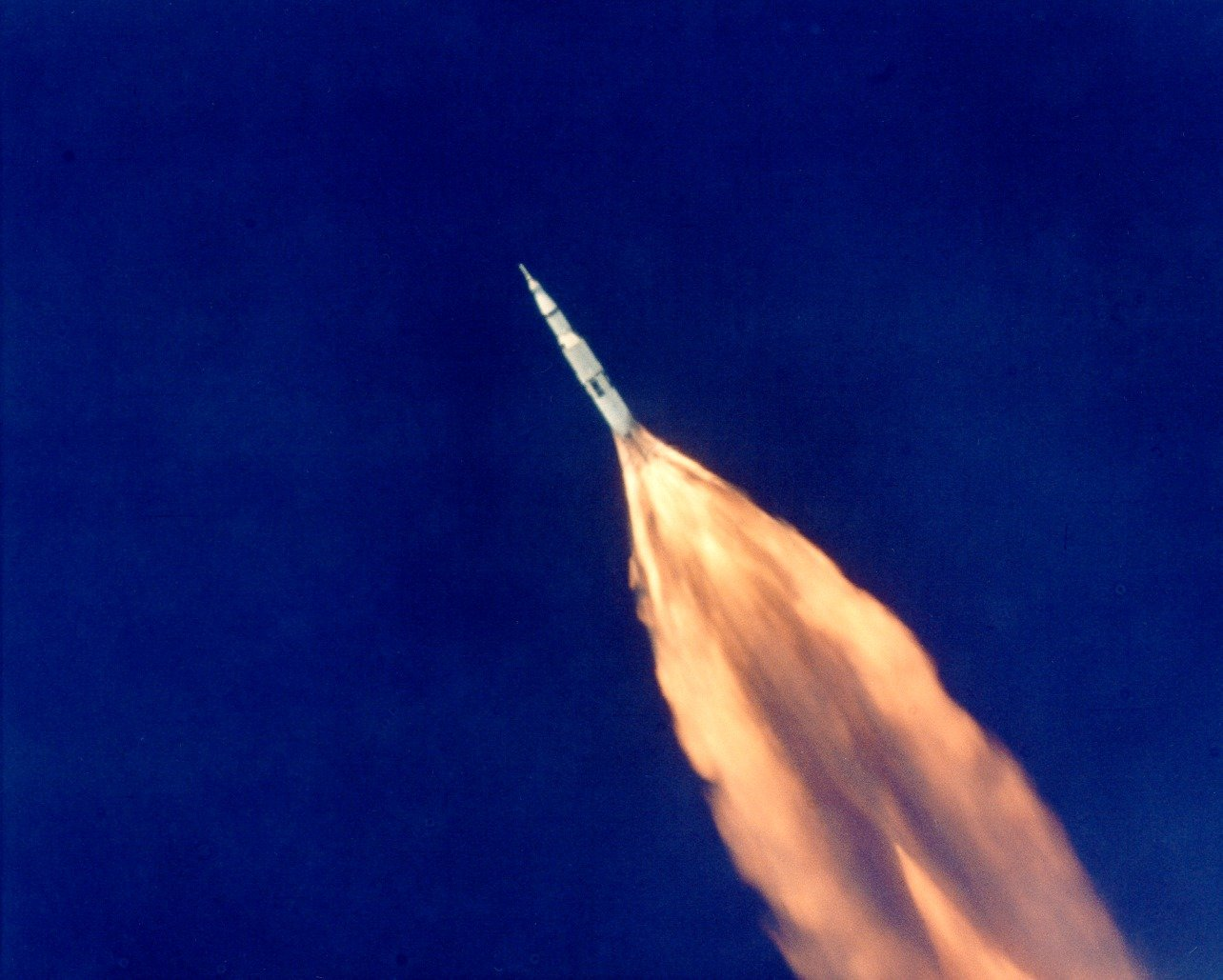 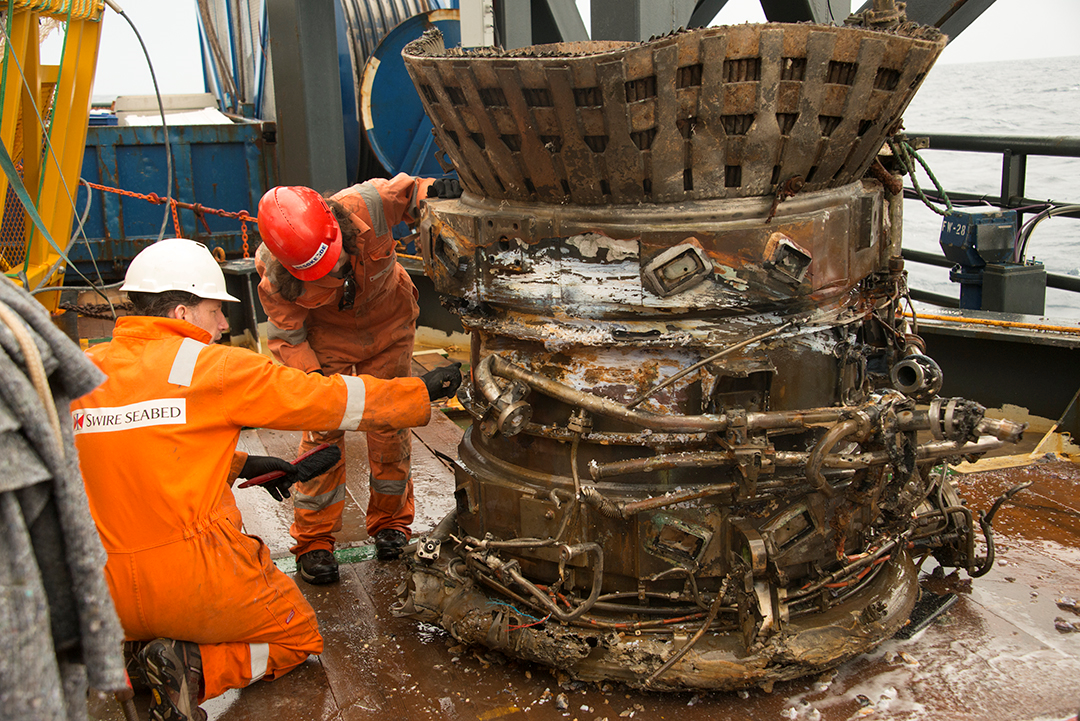 AUsedF-1
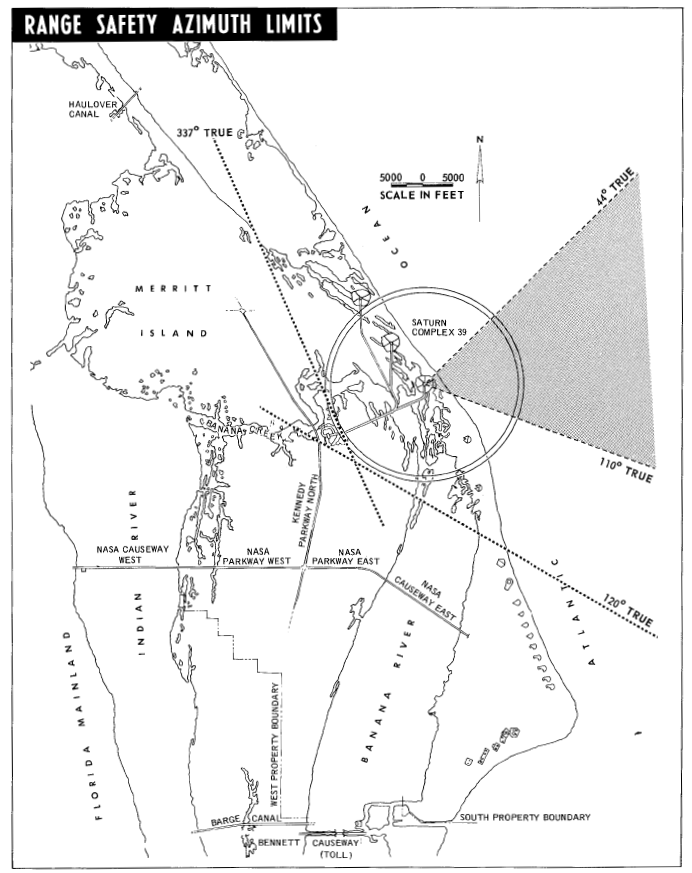 Saturn V Mission Sequence
SA-500F (May-October 1966)
Facilities integration vehicle

Apollo 4 (November 1967)
All-up test

Apollo 6 (April, 1968)
Pogo
SLA failure
Two S-II engine failures
S-IVB restart failure

Apollo 8 (December, 1968)
First crewed flight
Discussion Groups
Moon Machines Video (“Saturn V”)
An overview of Marshall Space Flight Center’s Saturn V development

Bilstein Chapter 2 (“Aerospace Alphabet: ABMA, ARPA, MSFC”)
The evolution of the Saturn design

Bilstein Chapter 6 (“From the S-IV to the S-IVB)
Development of the third stage

Bilstein Chapter 7 (“The Lower Stages: S-IC and S-II)
Development of the first and second stages